Council-Manager Form of Government
Keys to Building a Successful Council-Manager Relationship
January 2, 2018
Source: ICMA
“The single biggest problem in communication is the illusion that it has taken place.” George Bernard Shaw, Irish writer
Agenda
Why is this important?
Why is this such an issue?
What is the deal?
Expectations of Council
Roles/Responsibilities
Spheres of competency
Reasons for failure
Recipe for success
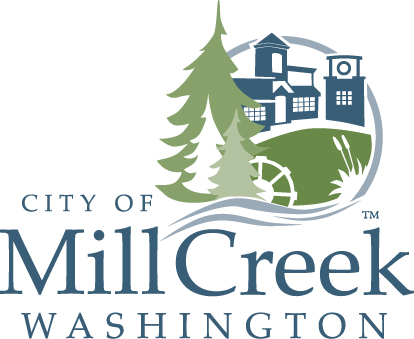 3
Council-Manager Form of Government
Why is this important?
Council sets the policy tone; governance policies critical to its effective leadership.
CM sets administrative tone: mentors the style expected of his/her administration.
Respect for mutual roles is critical; council agrees to certain protocols/non-interference. 
Council & CM understand the significance of their relationship to organization & to community.
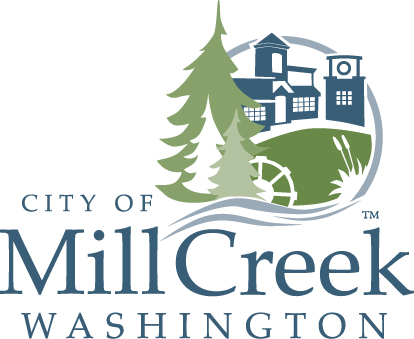 4
Council-Manager Form of Government
Why is this an issue?
Why is this an issue?
Council and their management function in very close proximity.
CM functions on behalf of the municipality and Council and not at the behest of individual members.
Public puts pressure on Councilmembers to bypass or overturn decision of the CM.
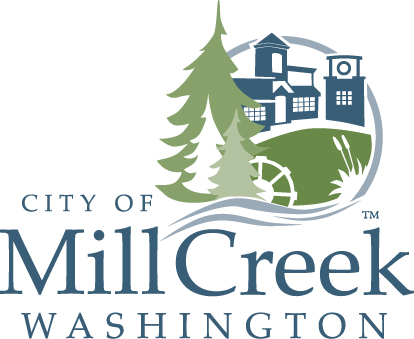 6
Council-Manager Form of Government
Why is this an issue? (continued)
Role/performance of the CM critical to confidence of the Council and its members.
Evidence of collegiality/respect between Council and CM important to larger audiences. 
Actions and comments of Councilmembers illustrate respect for the professionalism/independence of the CM on an everyday basis.
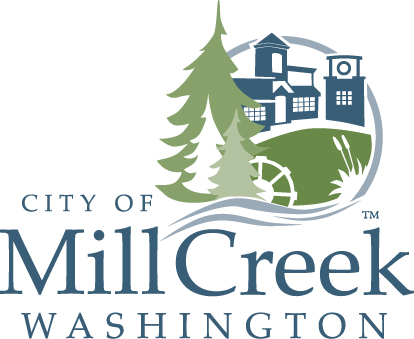 7
Council-Manager Form of Government
[Speaker Notes: Governance policies critical to Council.]
What is the ideal?
What is the ideal?
An ideal Council-CM relationship exists when: 
Councilmembers fully understand what they are elected to do (i.e. set policy direction; resolve difficult community issues; determine spending parameters; provide governance oversight; set priorities).
Councilmembers understand what the “legislation” (ordinance) (and its own position description and contract) authorizes the CM to do.
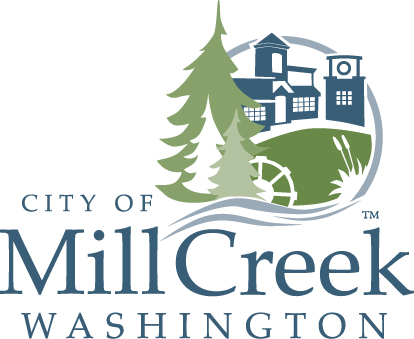 9
Council-Manager Form of Government
[Speaker Notes: Orientation for new Councilmembers important]
What is the ideal? (continued)
An ideal Council-CM relationship exists when:
CM shows respect for all members of the Council. 
CM ensures that Council is always well-briefed. 
CM is sensitive to the stresses placed on the Council by the public. 
CM seeks to assist Council in achieving its priorities.
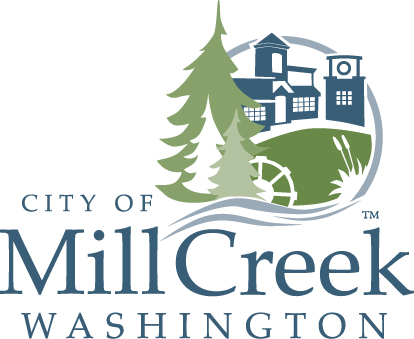 10
Council-Manager Form of Government
What is the ideal? (continued)
An ideal Council-CM relationship exists when:
CM shows respect for his/her senior staff without abdicating the CM’s role. 
CM defends his/her staff in face of any criticism. 
Regular discussions take place regarding this critical relationship.
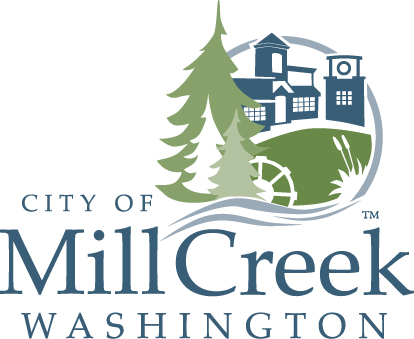 11
Council-Manager Form of Government
What is the ideal? (continued)
An ideal Council-CM relationship exists when:
Council & management work jointly on setting real priorities and see these as jointly owned. 
Every opportunity is seized to exhibit Council-CM relationship to the public and key audiences.
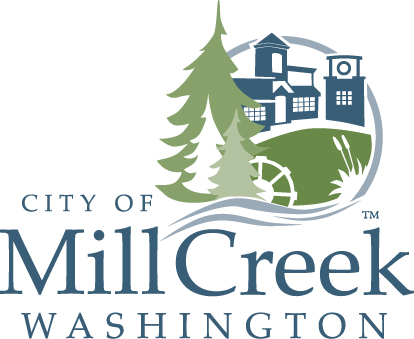 12
Council-Manager Form of Government
The expectations of a Council
What a governing body expects:
Sensitivity to those who are new to the world of governance. 
Expressed support for those elected to govern; commitment to “their” agenda. 
Immediate outline of a comprehensive orientation process; build in sufficient “ownership” by new Council. 
Advice on how to fully surface “their” agenda.
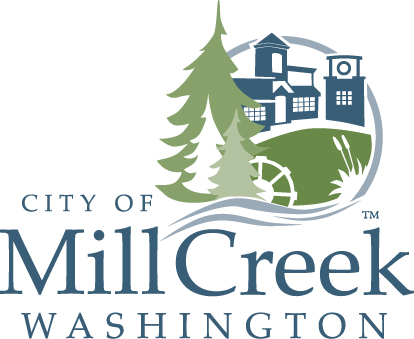 14
Council-Manager Form of Government
What a governing body expects: (continued)
Information on business planning & budget process. 
Sense of “this is your term; we are here to help make this successful for you.” 
Advice on what potential conflicts exist. 
Adherence to the power/control levers of the Council. 
Advice on “where can we add value?”
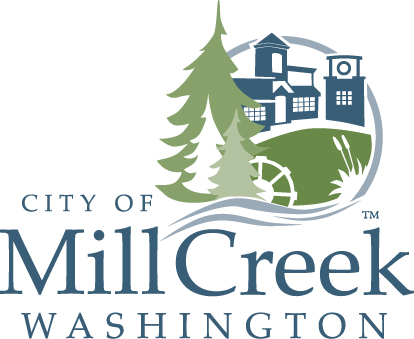 15
Council-Manager Form of Government
What a governing body expects: (continued)
The full picture; advance notice of emerging issues; follow up issues and Council decisions. 
Equal treatment for all Councilmembers. 
Courteous relationships with the public. 
Support for tough decisions.
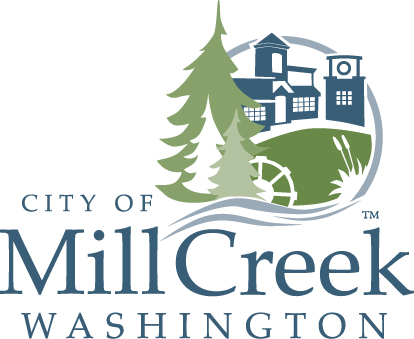 16
Council-Manager Form of Government
Levers of power
Legislative responsibilities and powers. 
Public representation. 
Council vision, goals and priorities. 
Operational/capital budgets.
Policies/bylaws/resolutions. 
Relationship to CM.
Governance system.
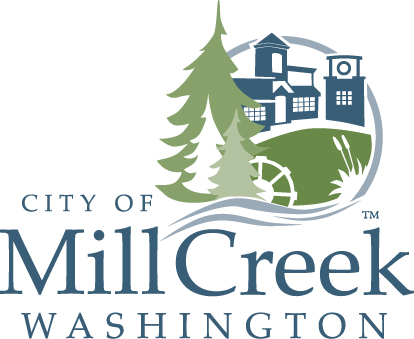 17
Council-Manager Form of Government
Roles and responsibilities of the City Manager
Key roles of the CM
Acts as policy advisor to Council; ensures advice is presented on all policy issues (i.e. any matter that is business on Council’s agenda). 
Ensures that action is taken promptly by the administration on all Council decisions; ensures implementation of policies/programs. 
Monitors the system.
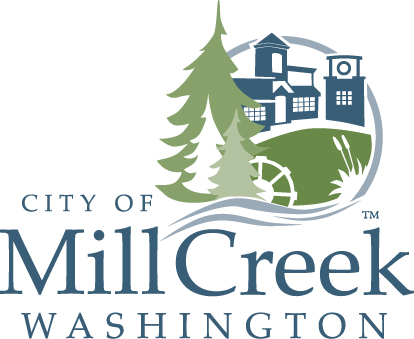 19
Council-Manager Form of Government
Key roles of the CM (continued)
Guides, motivates, disciplines management; delegates. 
Ensures that advice to Council and decisions by Council are within the Council’s jurisdiction and legal capacity to act. 
Provides a sense of quality control of advice up & action down.
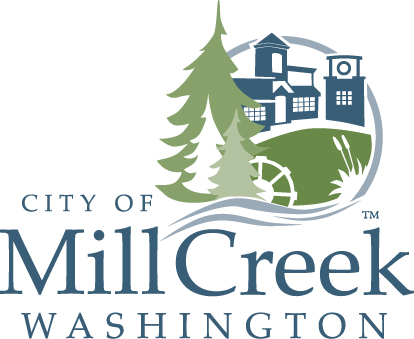 20
Council-Manager Form of Government
Key roles of the CM (continued)
Works at building partnerships with his/her colleagues in the region. 
Performs all duties set out in ordinance, bylaws, resolutions.
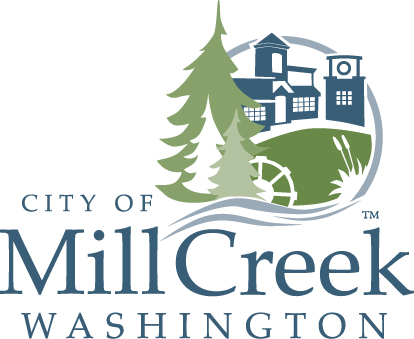 21
Council-Manager Form of Government
Spheres of competency
CM spheres of competency
Assistance to Council in understanding its governance role. 
Relationship building with the Council. 
Policy advice and leadership on key issues. 
Fiscal management/business planning.
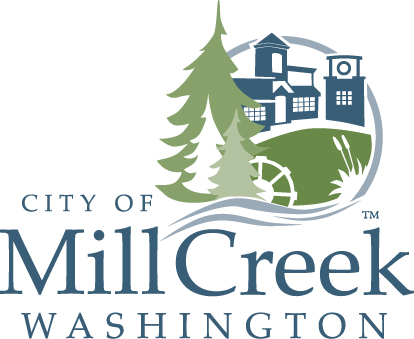 23
Council-Manager Form of Government
CM spheres of competency (continued)
Discharge of all legal requirements. 
Development of community relationships. 
Leadership of the administration team.
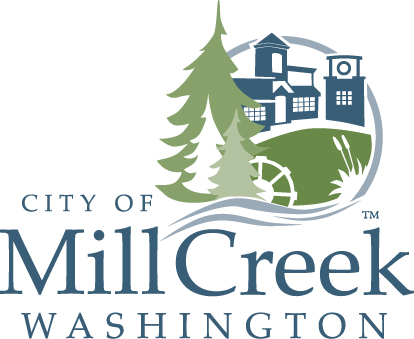 24
Council-Manager Form of Government
The reasons for failure.
Why do Council-CM relationships fail; do we understand the areas wherein failure is most frequent?
Failures of City Managers
Relationship building 
Lack of attention to relationship building with the Council. 
Misplaced roles. 
Impact of a leadership vacuum. 
Absence of respect & maturity.
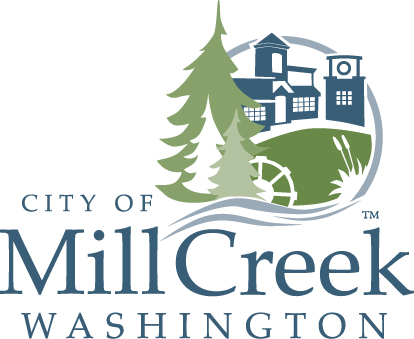 26
Council-Manager Form of Government
Failures of City Managers (continued)
Managing Change 
Lack of preparation for a new Council. 
Limited guidance to Council’s strategic agenda. 
Lack of concern re: Linkage of administrative agenda with political priorities.
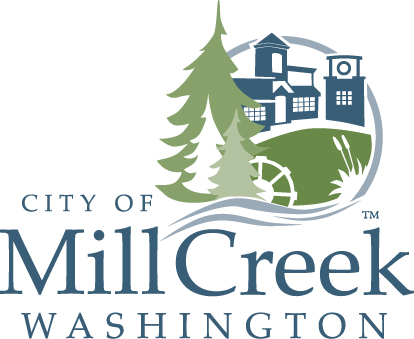 27
Council-Manager Form of Government
Failures of City Managers (continued)
Managing a team 
Setting the right tone for the senior management team. 
Stating principles and expectations clearly. 
Recruiting the best. 
Providing encouragement to blended teams. 
Living out the example.
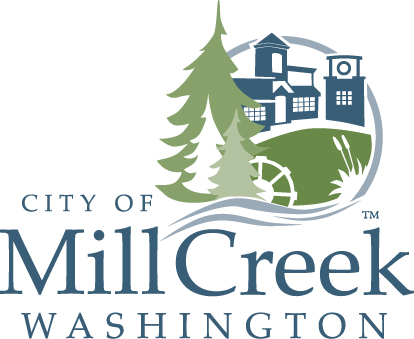 28
Council-Manager Form of Government
Failures of City Managers (continued)
Managing the basics of good management
Communication stressed. 
Management meetings well-planned. 
Training & development emphasized. 
Planning performance measurement. 
Engaging in cross-organizational business planning
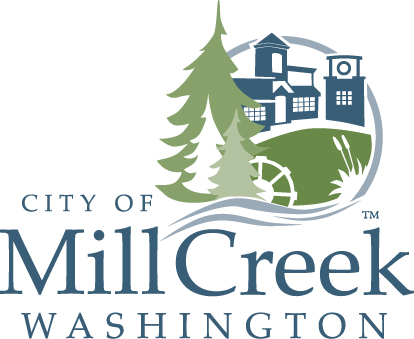 29
Council-Manager Form of Government
Failures of a Council
They don’t have any failures; they’re elected to always be right!
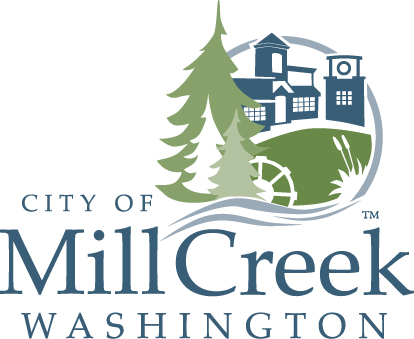 30
Council-Manager Form of Government
Failures of a Council (continued)
Not recognizing or caring that the relationship requires both partners. 
Not being cognizant that the relationship is a partnership, a two-way street. 
Seeing their CM as an executive assistant and not as a chief executive officer.
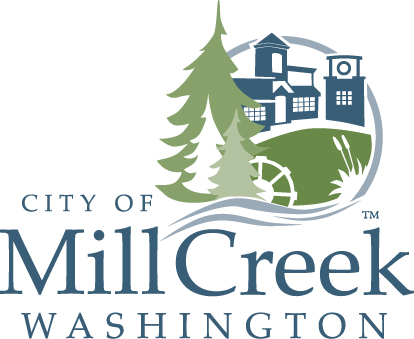 31
Council-Manager Form of Government
Failures of a Council (continued)
Presuming that the legislation and contractual obligations can be overlooked or discarded at the whim of Council. 
Mistakenly believing that a good businessman could do the job. 
Playing up to a favorite staff member or department head.
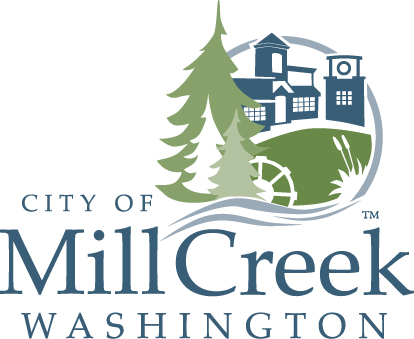 32
Council-Manager Form of Government
Failures of a Council (continued)
Not understanding the value or importance of going through the CM to access information or action. 
Seeking a friendship with the CM instead of a professional relationship.
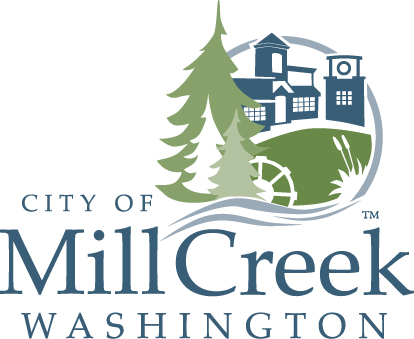 33
Council-Manager Form of Government
Building the Council-CM team: one plank at a time.
Principles, Philosophy, Practices, Protocols, Policies.
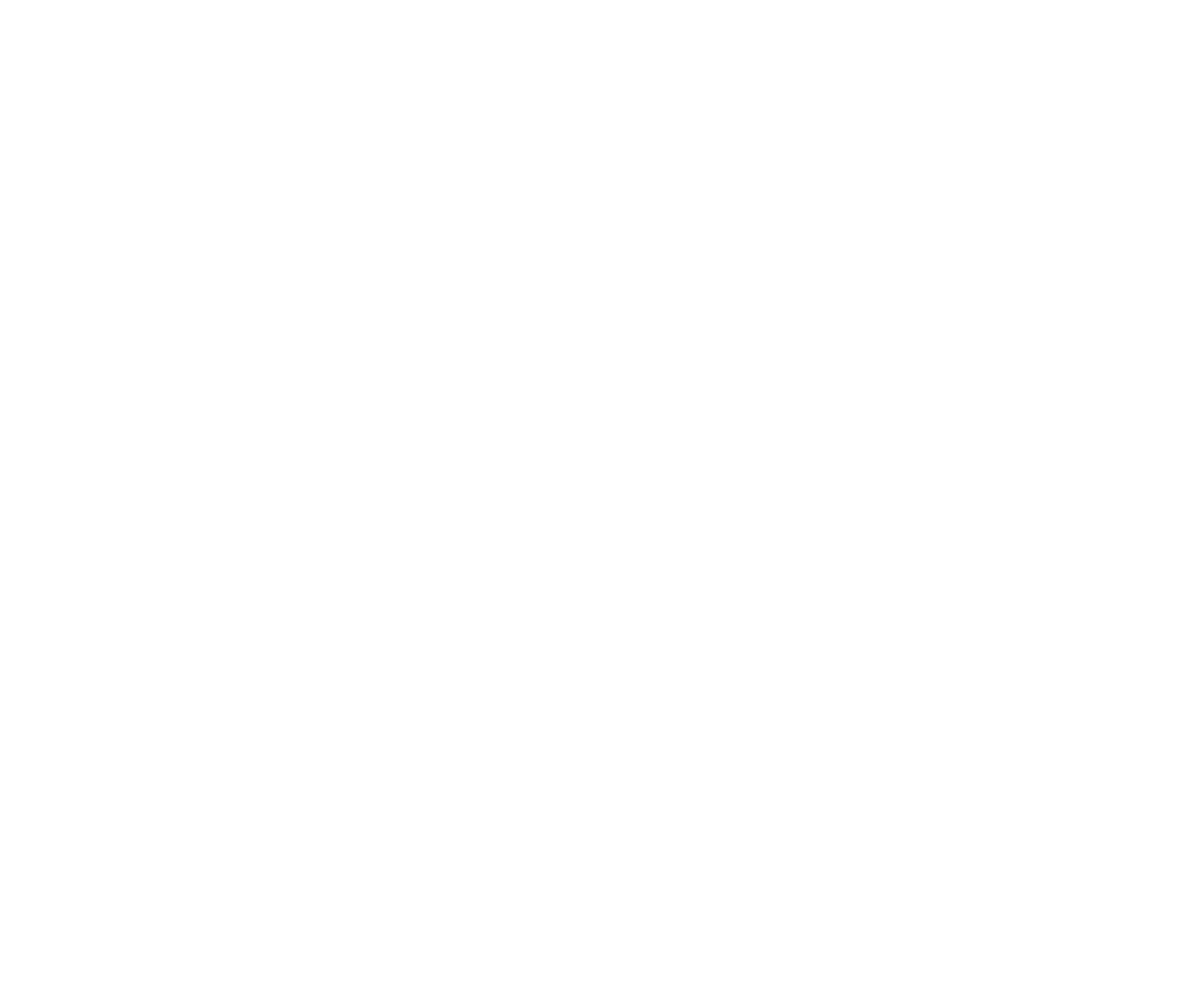 Key principles
Trust in the word of each other. 
Respect for the “one employee” principle. 
Concurrent information. 
Personal relationship to the CM. 
Complaints about behavior of a Councilmember.
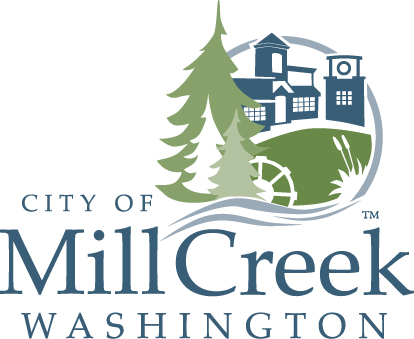 35
Council-Manager Form of Government
Key principles (continued)
No surprises. 
Current skill development. 
Regular briefing of all Councilmembers. 
Monitoring/updating the council “agenda.” 
 Urgency of action; cohesion of spirit.
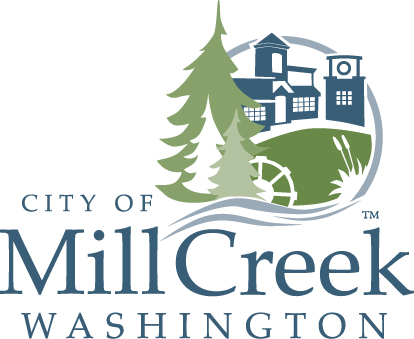 36
Council-Manager Form of Government
Philosophy
Respect for each other
Respect for the advice of the CM and his/her team. 
Respect that they work in a very difficult environment.
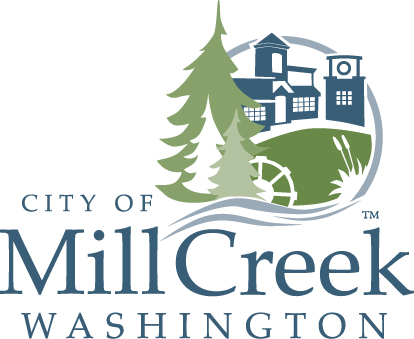 37
Council-Manager Form of Government
Philosophy (continued)
Understand that each has different ideas, styles, and talents. 
Understand that we bring differing gifts to the table. 
Appreciate that this will lead to construction tension.
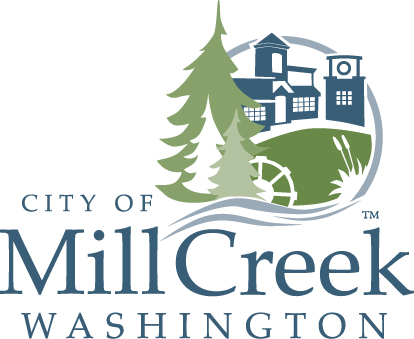 38
Council-Manager Form of Government
Philosophy (continued)
Develop comfort disagreeing on the issues. 
Administrators do NOT see the world as elected officials do. 
Elected officials see what is publicly popular; not necessarily logical or sound from a business perspective.
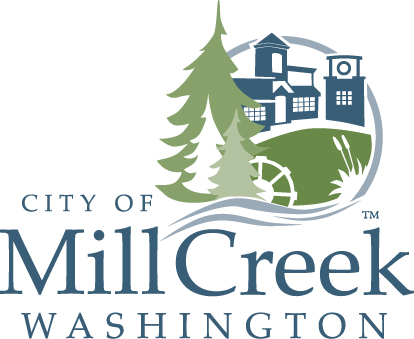 39
Council-Manager Form of Government
Philosophy (continued)
Understand that Council & management will have concern for different priorities but can share in a common vision. 
Administrators think in terms of “their projects, their departments.” 
A Council should think in terms of “their municipality’s” future.
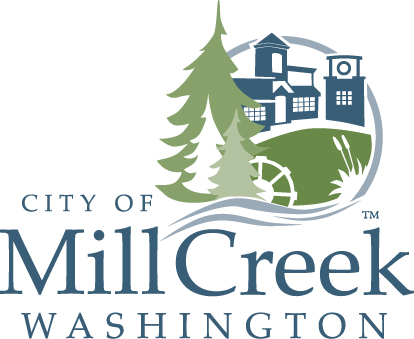 40
Council-Manager Form of Government
Philosophy (continued)
Respect for the rules. 
Cooperation is not possible without mutual respect for the rules. 
These rules are enforced for all.
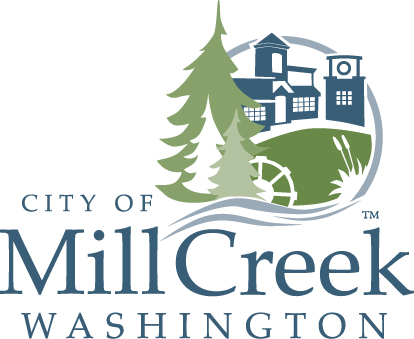 41
Council-Manager Form of Government
Philosophy (continued)
Desire to serve the public. 
This one factor ought to unite Council and their administrations. 
Whatever is done should be viewed through this lens.
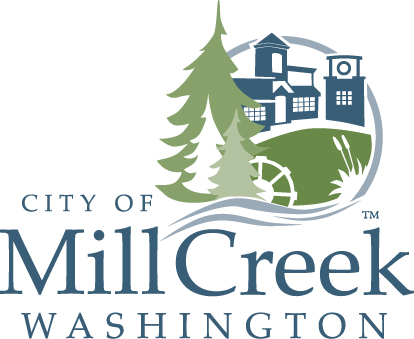 42
Council-Manager Form of Government
Practices
Mayor/manager meetings.
Council/manager briefings. 
Joint strategic/business planning. 
Media releases (Mayor, Council). 
Public meetings.  
Annual performance reviews. 
Respect for CM role.
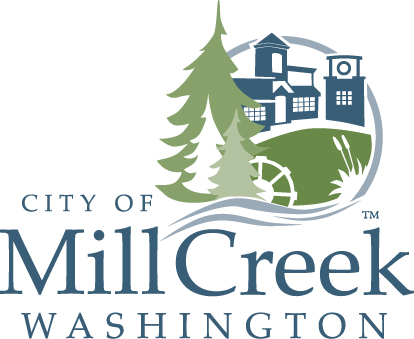 43
Council-Manager Form of Government
Protocol
Council-CM protocol 
Councilmembers will treat the CM and his/her staff with respect in all Council and committee meetings. 
The CM will be advised of any requests to his/her administration by Councilmembers for information. 
Any access to the administration by members of the Council will be limited to the CM.
44
Council-Manager Form of Government
Protocol (continued)
Relationship to CM & Management 
We agree to respect the apolitical nature of the office of the CM and to receive his/her advice as being in the perceived best interests of the City. 
We will respectfully listen to comments in response to questions posed at Council meetings and will ensure that the CM is accorded a respectful audience.
45
Council-Manager Form of Government
Protocol (continued)
Treatment of the senior administration
We agree to respect the apolitical nature of our senior staff and will treat their advice and reports with respect. We will not knowingly or willfully interfere with their work but will coordinate any of our concerns as a Council through the office of the CM.
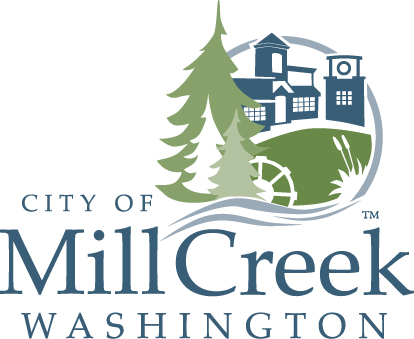 46
Council-Manager Form of Government
Protocol (continued)
Advice to the Council.
All reports to the Council will include a recommendation by the CM. 
The CM will endeavor to keep the Council informed on the salient background of all key issues facing the City. 
Issues for which management does not have clear policy, guidance will be prioritized for policy development.
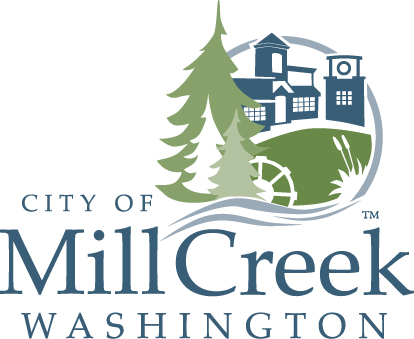 47
Council-Manager Form of Government
Protocol (continued)
Primacy of policy. 
Current approved policies will always be followed until changes approved by the Council. 
Any communication of the policies of the City to external audiences will be referred to the CM. 
The Council may at any time request a review of current policy.
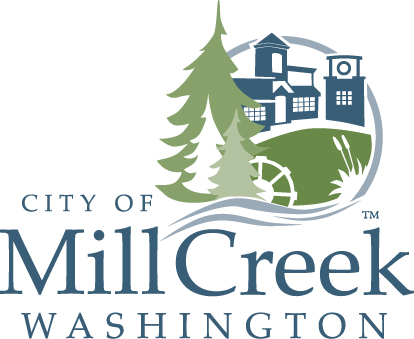 48
Council-Manager Form of Government
Protocol (continued)
Requests for information.  
Responses to such requests for information from the administration copied to all members of Council and CM. 
Management is not expected to know the answers to all questions; but expected to review and report back to the Council at the first opportunity.
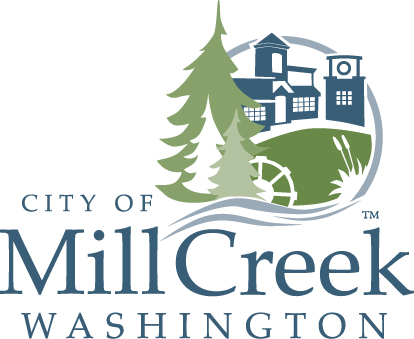 49
Council-Manager Form of Government
Protocol (continued)
Responsibility of CM
Any blame for the mistakes by administration will be accepted by the CM and/or Council as applicable.
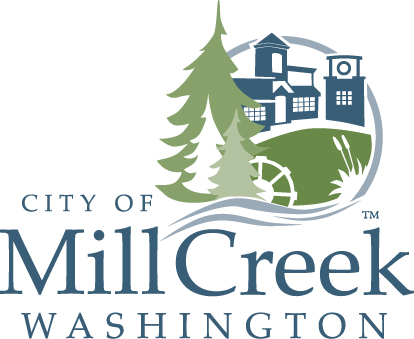 50
Council-Manager Form of Government
Protocol (continued)
Public Profile. 
Disparaging remarks with regard to the Council or administration will not be tolerated. 
Any contact between the Council & admin that appears to be other than respectful will be reported to the Mayor and CM.
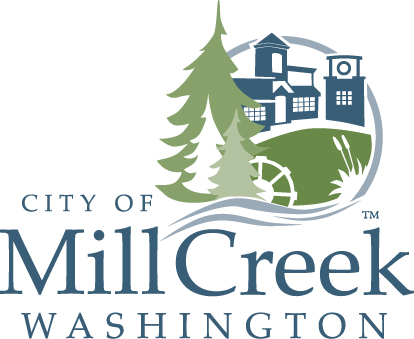 51
Council-Manager Form of Government
Protocol (continued)
All Council and staff members will be conscious of the need for adherence to Council protocols in any e-mail exchanges. 
All Council and staff members will be aware of the need to show respect to the public.
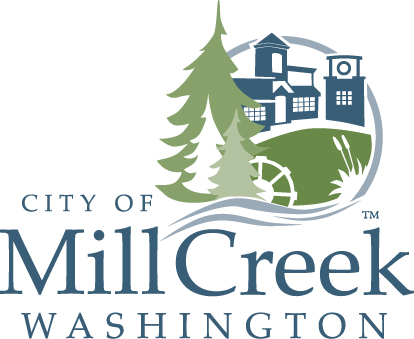 52
Council-Manager Form of Government
Protocol (continued)
Respect for each other in Chambers. 
Councilmembers will treat each other with respect in Council Chambers. During the course of meetings, proper titles will be used. 
When another member of Council is speaking, respect will be shown by the other members of Council who will not interrupt the member speaking.
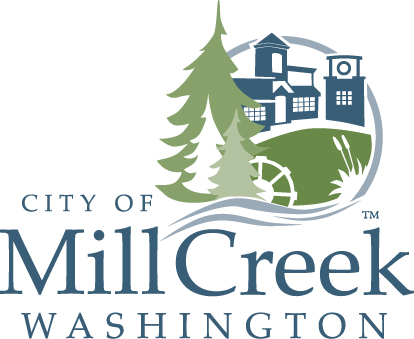 53
Council-Manager Form of Government
The Council-City Manager Covenant
Council’s covenant
Carry out responsibilities to the best of their abilities. 
Make decisions which we believe to be in the best interests of the majority of citizens while recognizing that the needs and voices of the minority(s) need to be thought through and reflected in such decisions.
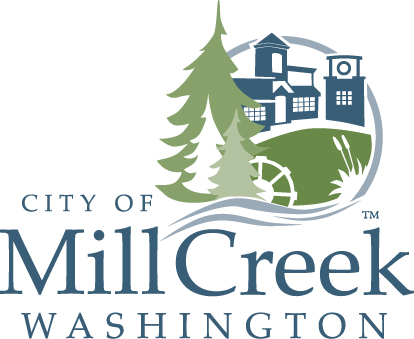 55
Council-Manager Form of Government
Council’s covenant (continued)
Review the background information and advice made available by the administration prior to rendering a decision. 
Seek further input when we are unsure of the issues or uncertain as to the preferred course of action.
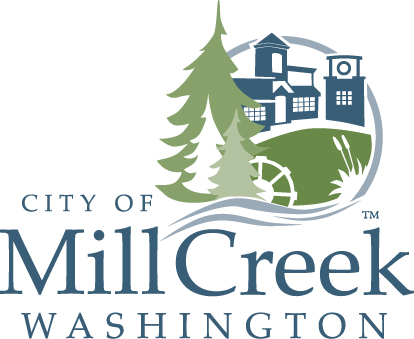 56
Council-Manager Form of Government
Council’s covenant (continued)
Refer any complaints, either written or  verbal, about the decisions of Council or the actions of administration, to the CM for review, comment and follow-up (as appropriate). 
Refrain from making any commitments on behalf of Council to individual citizens or groups other than to take the request up with the Council or CM and to respond appropriately.
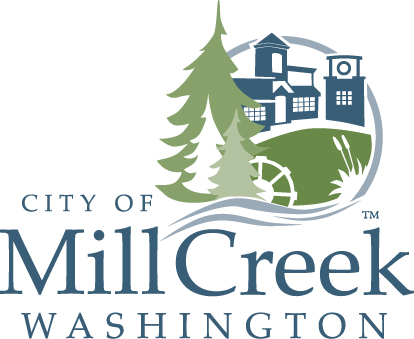 57
Council-Manager Form of Government
Council’s covenant (continued)
Seek to participate actively in the decision-making process. 
Refrain from any public or private criticism of our administration wherein individual employees are identified. 
Act as good stewards of the region/municipality and as public servants of the citizenry through ethical conduct.
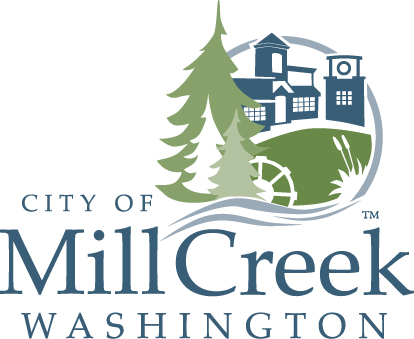 58
Council-Manager Form of Government
Council’s covenant (continued)
Provide effective leadership through guiding the municipality through annual or longer term goals and priorities, through the budget approval process and by agreeing to reasonable policies which reflect, in their view, the best interest of a majority of our citizens.
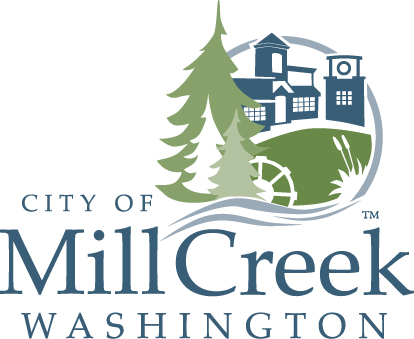 59
Council-Manager Form of Government
Council’s covenant (continued)
Ensure that there is a formal evaluation of    the performance of the CM at least once annually and involve the CM in this process so as to ensure a full understanding of the Council’s candid assessment.
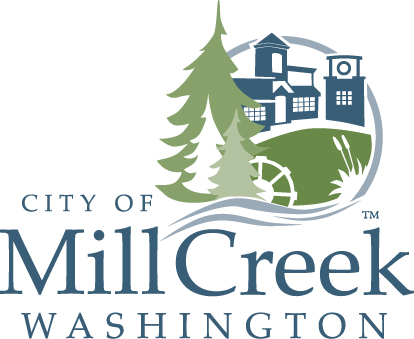 60
Council-Manager Form of Government
CM’s covenant
Conduct myself as your chief policy advisor in an honest and ethical matter. 
Ensure that the Mayor and Councilmembers are accorded respect in all of my personal and public comments. 
Provide advice (on all issues) which is professionally sound, ethical, legal and in accordance to the policies and objectives of the Council.
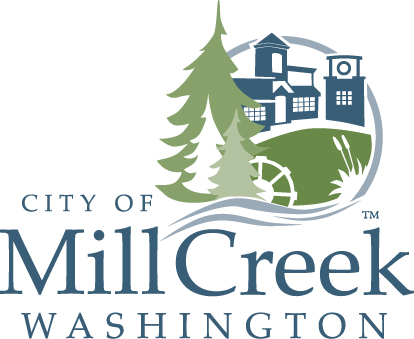 61
Council-Manager Form of Government
CM’s covenant (continued)
Guide the actions of the administration so that they are in accordance with the policies and objectives of Council. 
Act only on the will of Council as a whole as established by the resolutions, policies and bylaws. 
Forward any complaints or concerns of Council to the appropriate department and individual so that reasonable and prompt follow-up is assured.
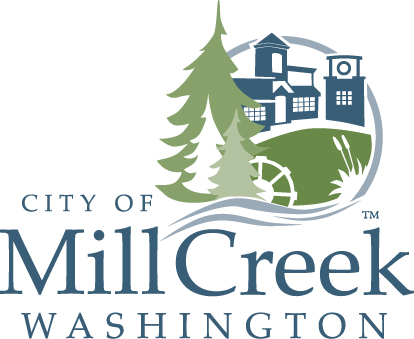 62
Council-Manager Form of Government
CM’s covenant (continued)
Ensure that Council is made aware of the full picture with regard to each issue at least to the extent that the administration is aware of such information and ensure that Council has access to the reasonable decision options as well as my recommendation as your CM.
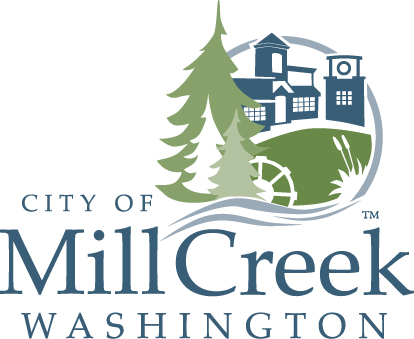 63
Council-Manager Form of Government
CM’s covenant (continued)
Seek to ensure that Council is aware of any key issues as they arise and thus avoid the problems associated with surprises. 
Maintain a current understanding of the applicable legislation as well as relevant programs, policies and initiatives of the state and federal governments.
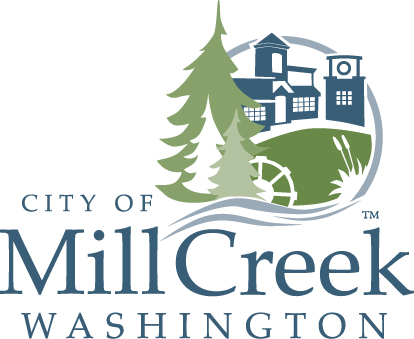 64
Council-Manager Form of Government
CM’s covenant (continued)
Admit to any mistakes of substance made    by myself or my staff and take corrective action. 
 Listen carefully to the concerns of Council   vis-à-vis my performance and seek to   improve any deficiencies on an ongoing   basis.
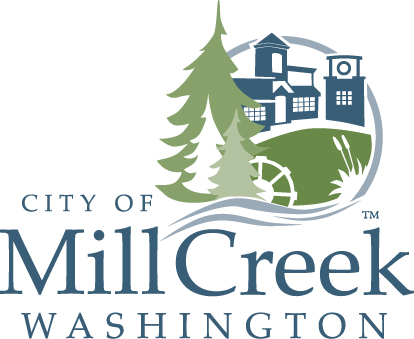 65
Council-Manager Form of Government
Summary: The message
Keys to quality Council-CM relations
Respect for each other. 
Evidenced in how we communicate; non-interference in work responsibilities. 
Understanding roles. 
Councilmembers’ roles are spelled out. 
Powers of CM are clear.
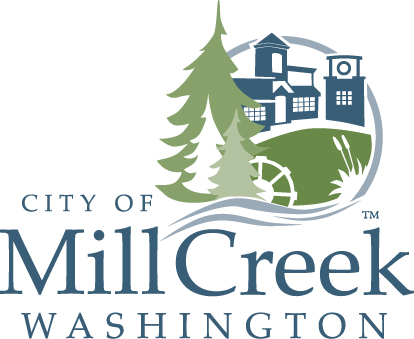 67
Council-Manager Form of Government
Keys to quality Council-CM relations (continued)
Respect for what brought Council and staff to the dance. 
Councilmembers are there because of populism; CM because of expertise. 
Council’s respect for the CM
Respect results in confidence in CM to manage his/her own administration; CM suffers when Council want to step-in to “help.”
68
Council-Manager Form of Government
Keys to quality Council-CM relations (continued)
The CM’s respect for the role of Council. 
CM needs to enable Council to lead; should not be doing the job of Council nor shutting Council out of important issues/decisions. 
Ongoing monitoring of the relationship. 
Like marriages, these need to be monitored and watched for signs of fraying.
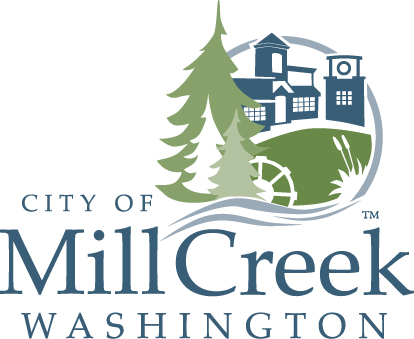 69
Council-Manager Form of Government
Assessing the results of a healthy relationship.
Accomplishments abound: Council priorities tackled and acknowledged. 
Sense of trust and respect permeate the atmosphere. 
Citizens hear positive comments from the Council.
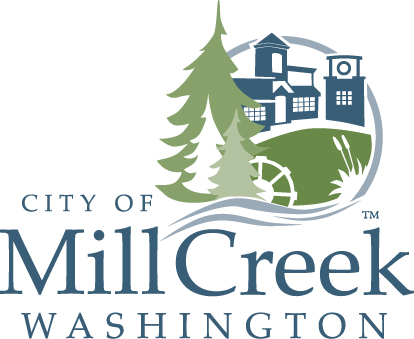 70
Council-Manager Form of Government
Assessing the results of a healthy relationship (continued)
Staff respect their elected leaders. 
Elected leaders respect their boundaries.
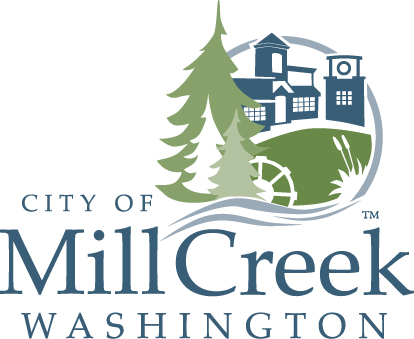 71
Council-Manager Form of Government
What are the Outcomes?
A healthy relationship based on openness, candor, respect, mutual trust, no surprises. 
An apolitical administration whose goal is to provide first rate advice to Council and the best service delivery to the citizens.
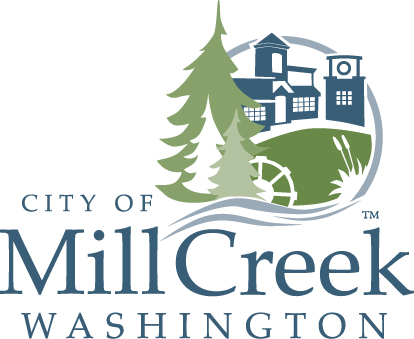 72
Council-Manager Form of Government
What are the Outcomes? (continued)
A Council that commits to its role and reflects the public will. 
An administration which is confident in its leadership & thus energized to deliver good services.
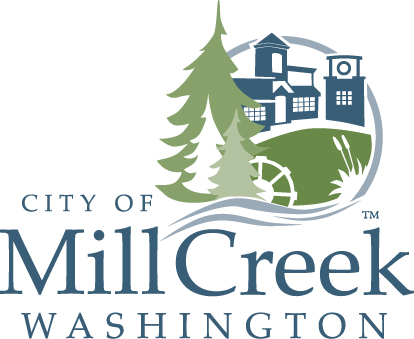 73
Council-Manager Form of Government
Thank you.
Rebecca C. Polizzotto 
City Manager 
(425) 921-5724
citymanager@cityofmillcreek.com 
www.cityofmillcreek.com
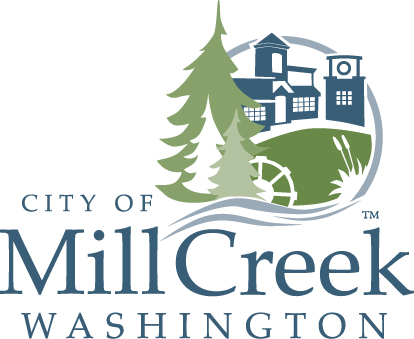 74
Council-Manager Form of Government